Learning PPTX
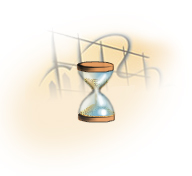 Cloud
PPTX Title
Subtitle
And second line
Hyperlinks